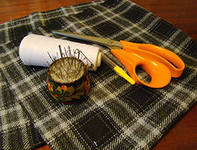 Отделочные строчки
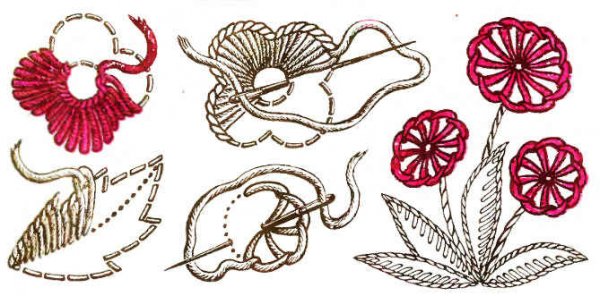 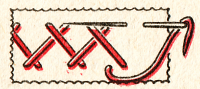 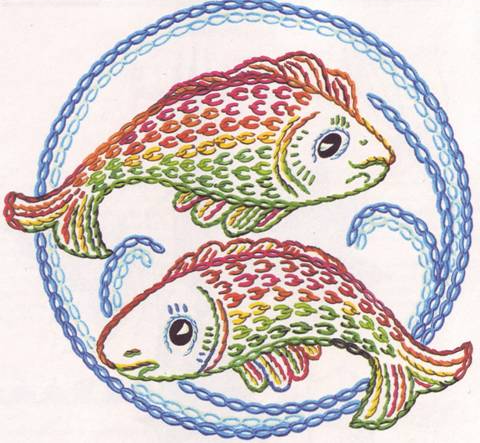 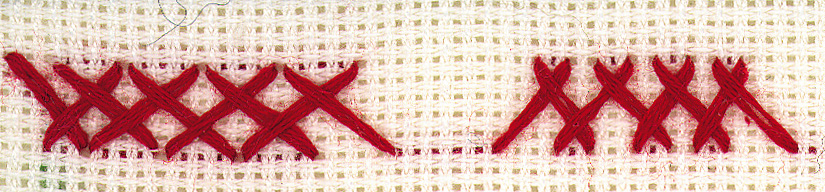 Тамбурный 
шов
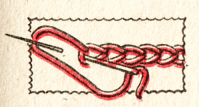 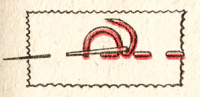 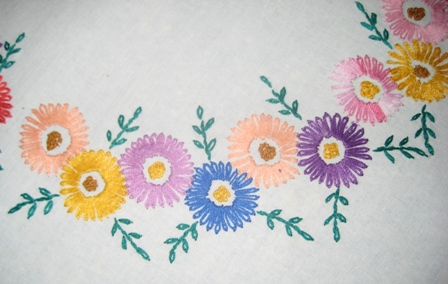 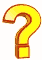 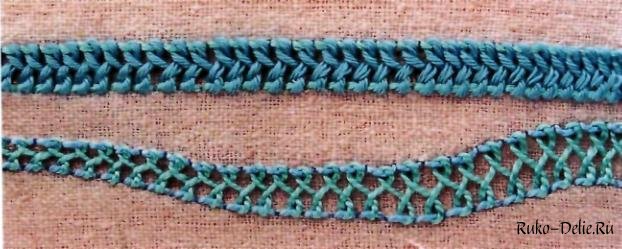 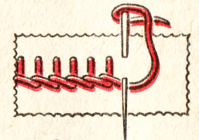 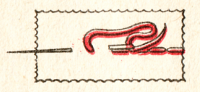 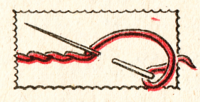 Петельный
шов
Крестообразный шов
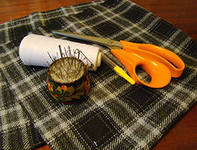 Физкультминутка
Вышивали и устали. 
Дружно все и тихо встали. 
Ручками похлопали: раз, два, три. 
Ножками потопали: раз, два, три. 
И еще потопали и дружней похлопали. 
Сели-встали, встали-сели 
И друг друга не задели. 
Мы немножко отдохнем 
И опять иглу возьмем. 
На счет «раз, два, три» руки через стороны вверх, потянуться. 
Три хлопка над головой, три притопа, 
сесть—встать, сесть—встать. 
Тихо сесть.
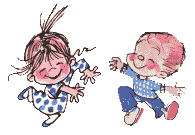 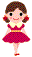 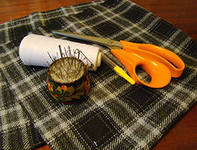 Практическая работа
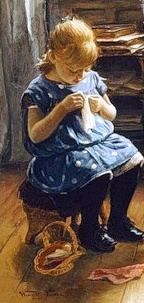 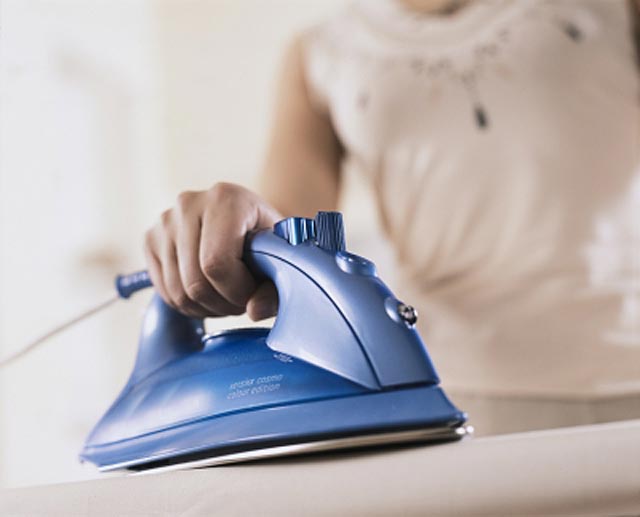 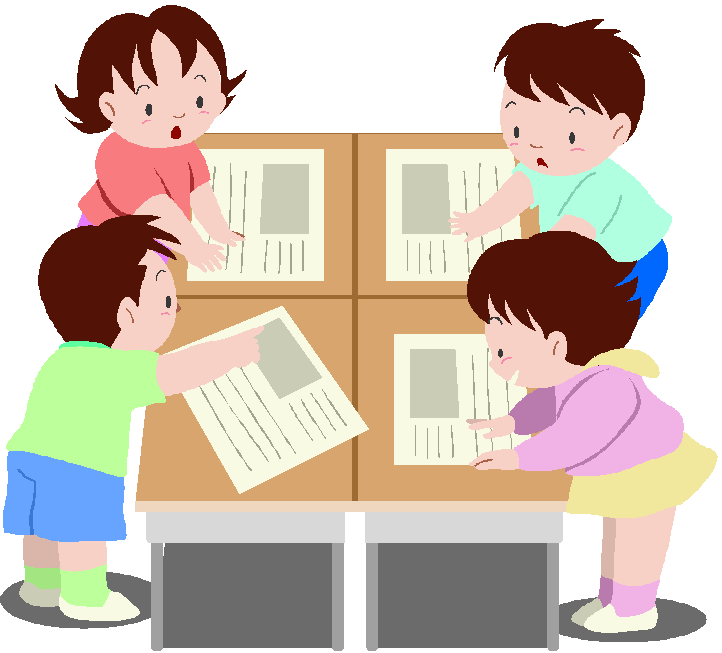 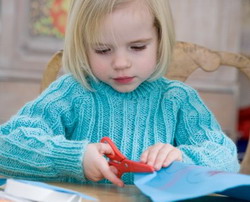 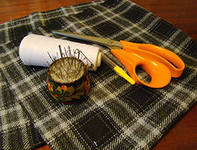 Что мы узнали?
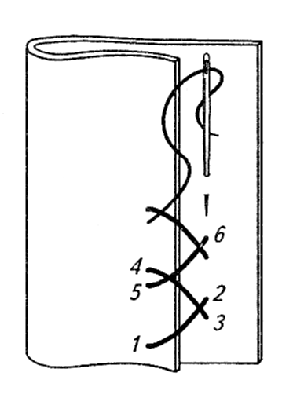 Это переплетение 
ниток между двумя 
проколами иглы.
ш
о
в
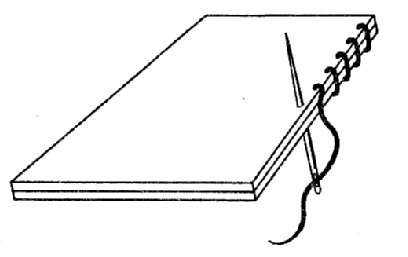 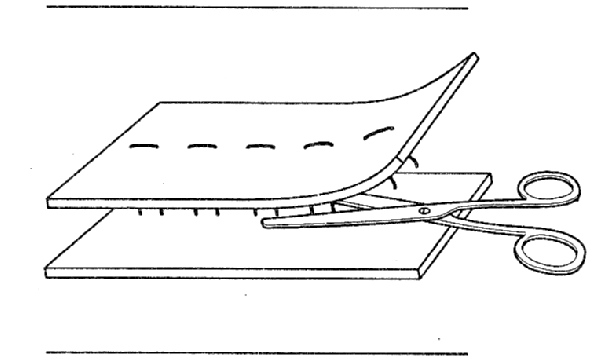 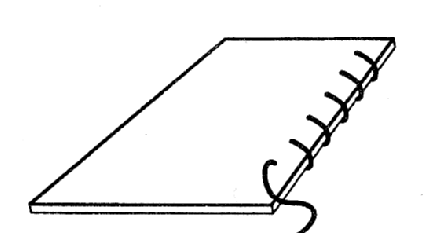 Это место соединения 
деталей.
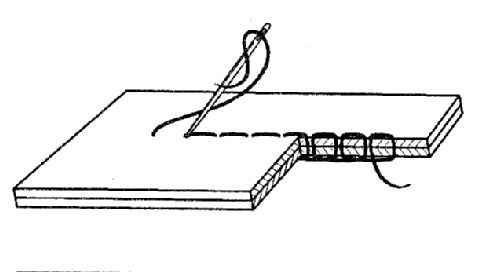 Это ряд 
повторяющихся 
стежков.
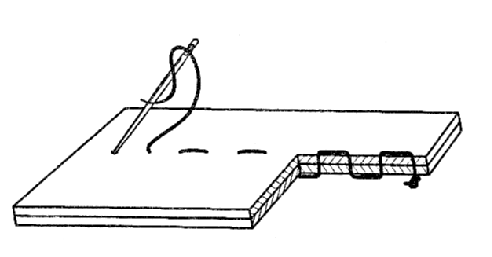 с
т
е
ж
о
к
с
т
р
о
ч
к
а
с
т
а
ч
н
о
й
ч
н
ы
й
с
м
ё
т
о
Назовите шов
о
б
м
ё
т
о
ч
н
ы
й
п
о
д
ш
и
в
о
ч
н
ы
й
к
о
п
и
р
о
в
а
л
ь
н
ы
й
к
р
е
с
т
о
о
б
р
а
з
н
ы
й
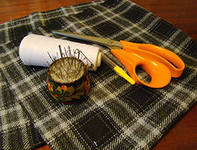 Итоговый инструктаж
Вам понравилось занятие?
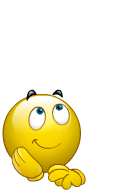 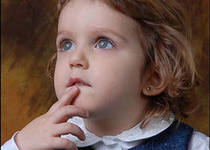 Было
интересно
Было очень
интересно
Было 
неинтересно
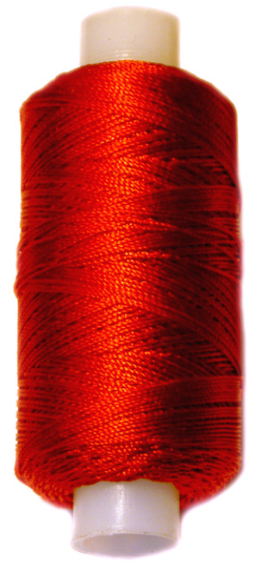 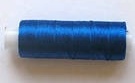 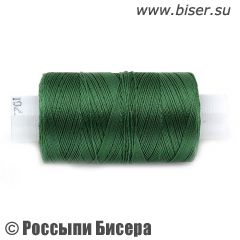 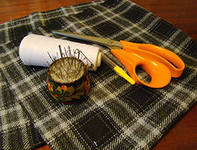 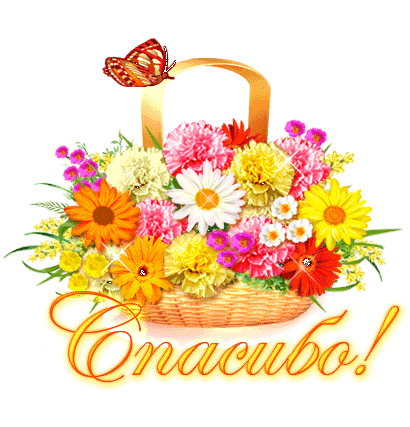 за работу.
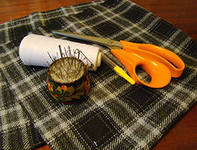 Литература и Интернет ресурсы
1. http://rusalka-7.ucoz.ru/index/ruchnye_raboty/0-16
2. http://neposed.net/kids-literature/zagadki/zagadki-o-predmetnom-mire/zagadki-pro-shvejnye-prinadlezhnosti.html
3. http://weaft.com/documents/russkie-narod-poslovica-pogovorka-temu-rukodelie-russian-needlework-phrases
4. В.Д. Симоненко, Ю.Л. Хотунцев. Технология. Трудовое обучение. /М. Просвещение, 2009г.
5. Сасова И.А, Марченко А.В. Технология. / М.: Вентана-Граф, 2008г. 
6.  «Технология. Программы начального и основного общего образования»  Хохлова М.В.,  Самородский П.С., Синица Н.В., Симоненко В.Д. – М.: Вентана-Граф, 2010г.
7. Учебник «Технология. Обслуживающий труд: 5 класс.» Симоненко В. Д. – М.: Вентана-Граф, 2010г.